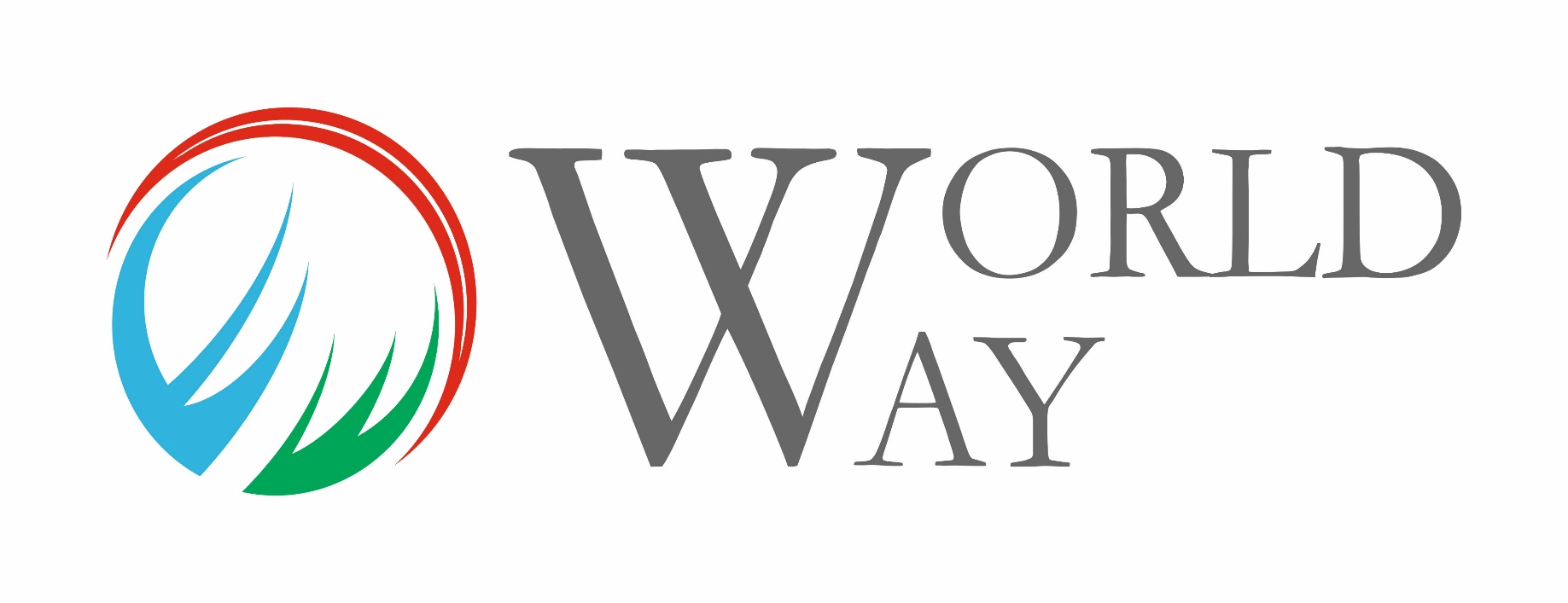 WorldWay Logistic & Trade KFT

      Company Presentation
1
2
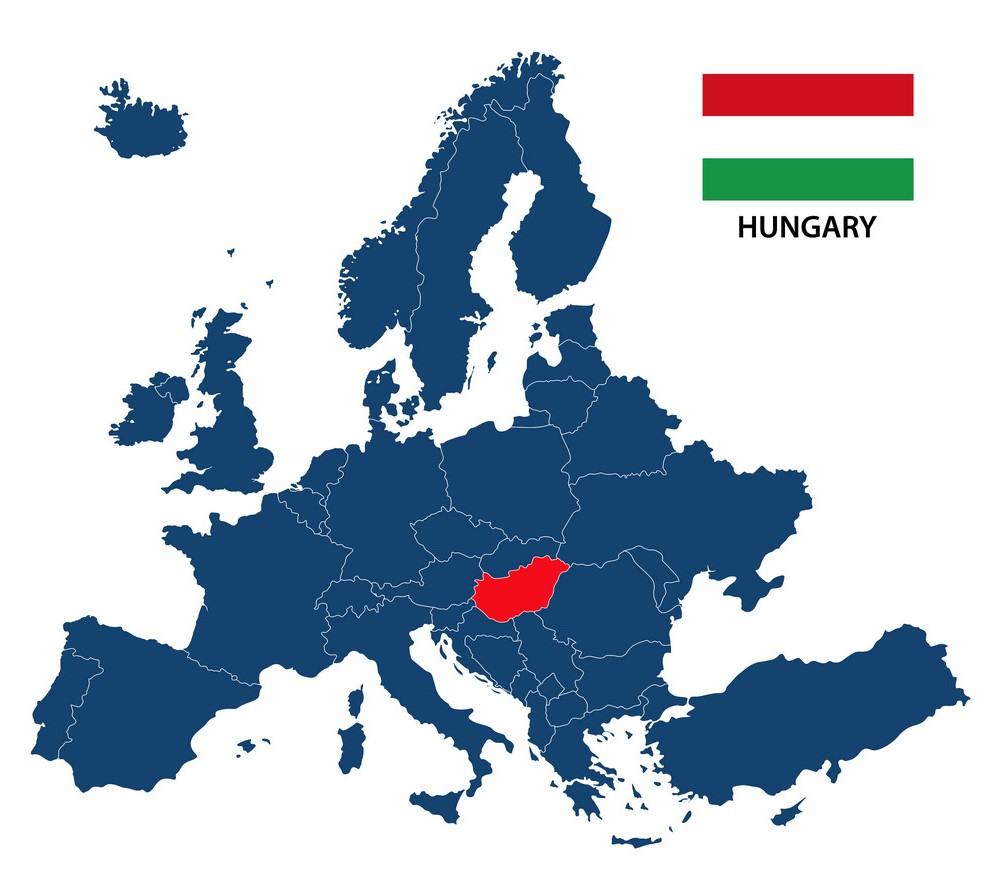 WorldWay Logistic & Trade KFT established in Budapest,Hungary and currently has a strategic partners in major sea&air ports across the World. We are specialize in sea&air freight,transport&Logistics , warehousing custom clearance.
Delivery is our core business but we compose solutions  and long-term satisfaction .
3
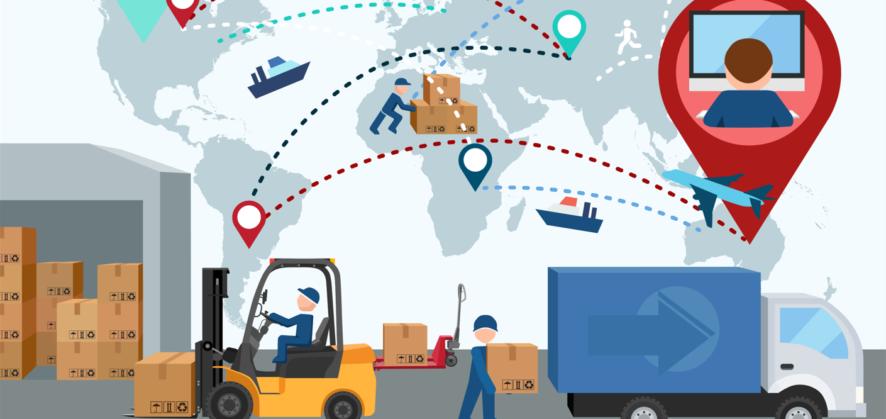 We stand for:Customer-centric serviceQuality ResponsibilityFairness IntegrityTeamwork
4
5
Our mission

To deliver tailored ,reliable  and productive solutions by land,sea ,air and railway and  become part of  unique part of supple-chain for our customers in fact for partners .
Our vision 

We aim  to be recognized as the most responsible and reliable all-round supplier of logistics services and transports in the countries where work.
6
Land transportation&Road freight
7
Air freight forwarding
Perishable, temperature-controlled, sensitive goods shipment
8
Roll-on/Roll-of shippment
Ocean freight forwarding
9
Railway freight forwarding
10
Custom clearance &warehousing
11
Project/Special  Cargo Logistics
12
Trade
13
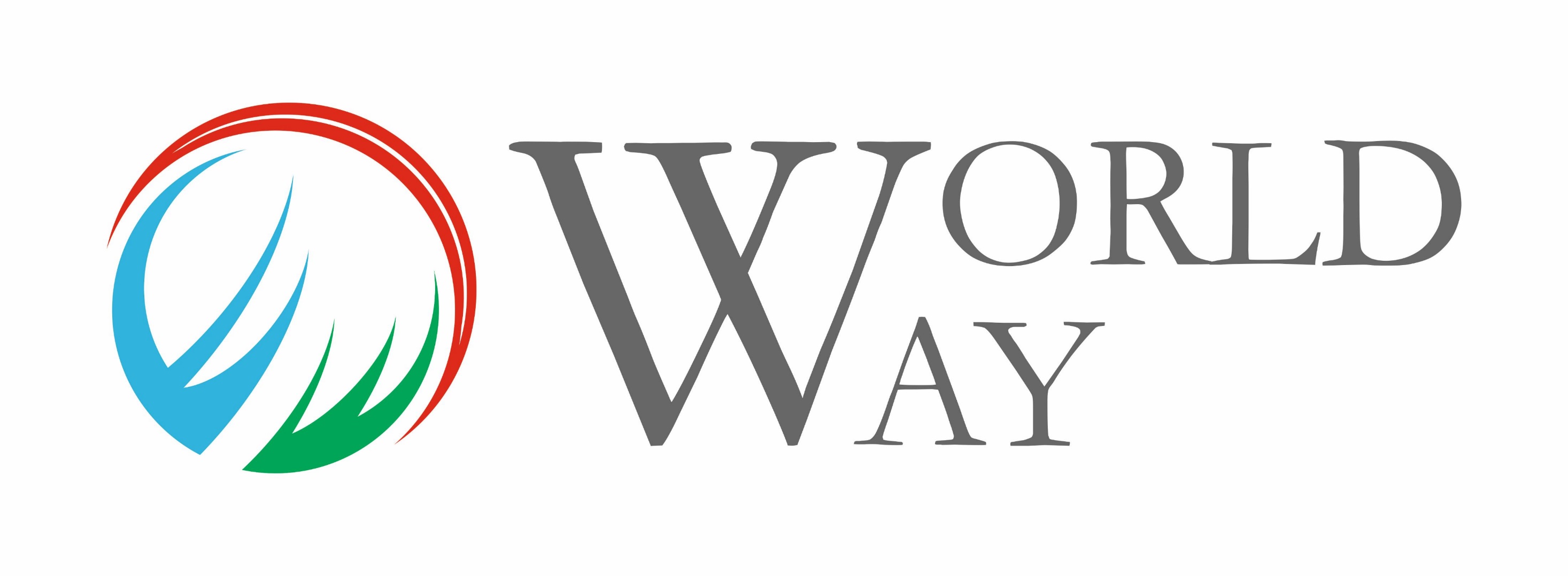 Contact   us 

Address: 1011 Budapest, Szilágyi Dezső tér 1.    Neuschloss Palace. 2. em.
Email: info@worldway.hu 
Phone: +36 70 658 89 33
14